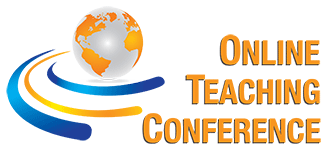 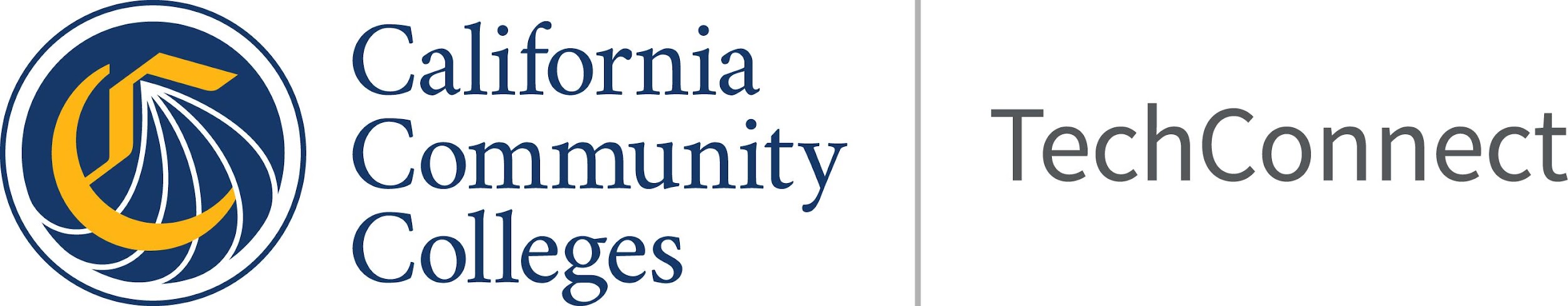 Presented by:
Peer-to-peer learning
Track: Effective Online Teaching Practices
Simantini Karve, Biology Department, Skyline College, San Bruno 
Kim Saccio, Educational Access Center, Skyline College
June 29 - July 1, 2022
Silver Linings: Reflecting. Revisioning. Rising
Learning Objectives
Identify ways to facilitate peer-to-peer learning in online environment.
List ways to use discussion boards effectively.  
Discuss grading criteria for peer-to-peer learning.
Note: Pictographs are courtesy Sclera.be under Creative Commons 2.0.
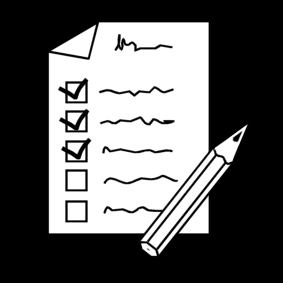 June 29 - July 1, 2022
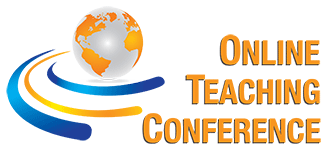 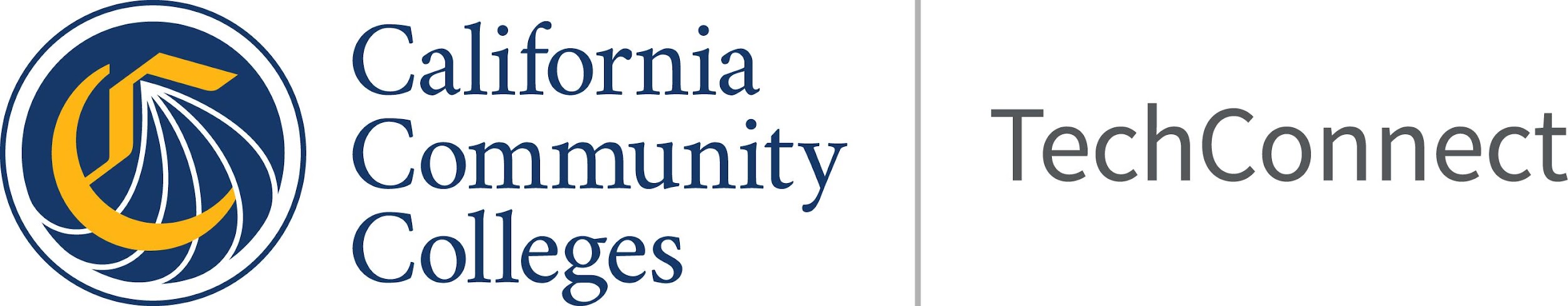 Background
Peer-to-peer (Collaborative) learning has a positive impact for students from minoritized groups (Freeman et al., 2014).
During the pandemic, students have missed opportunities for peer-to-peer learning. (Means & Neisler 2021).
June 29 - July 1, 2022
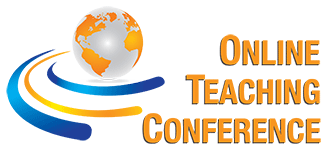 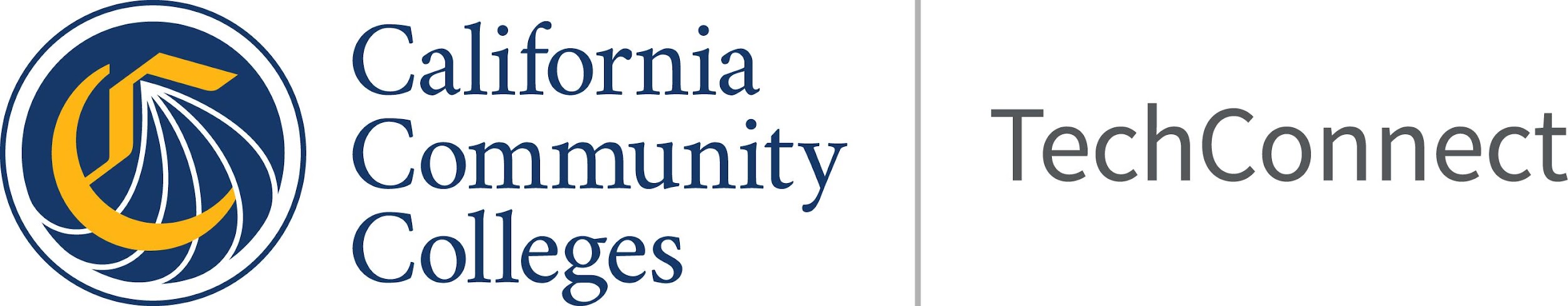 Turn-N-Talk: Challenges
Title here
What were some of the challenges that you’ve faced in facilitating peer-to-peer interactions online?
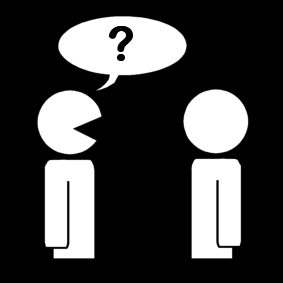 June 29 - July 1, 2022
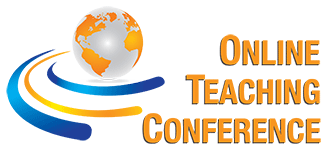 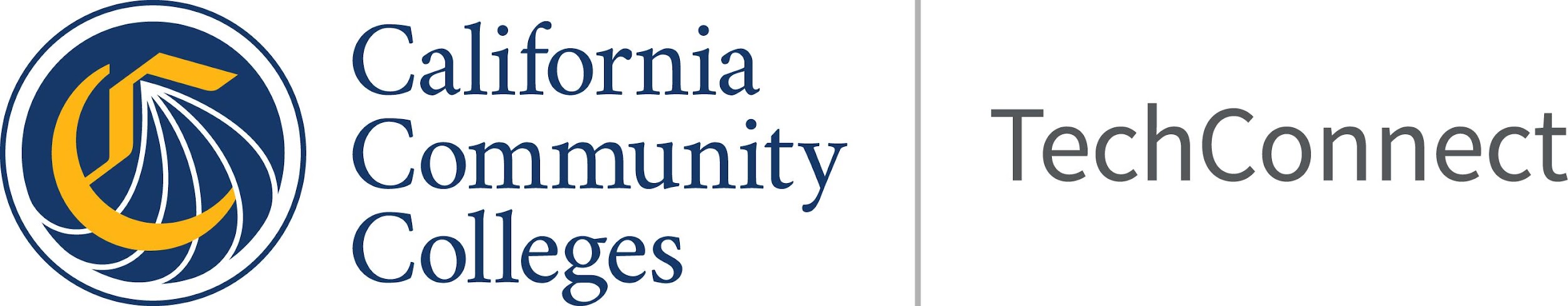 Challenges
Title here
Technological Limitations
Easily accessible and inexpensive technology
Limitations of Chat platforms
Human Attitudes
Avoidance 
Submission of incorrect information.
June 29 - July 1, 2022
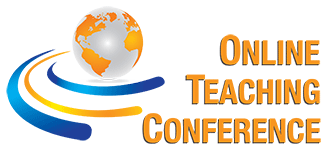 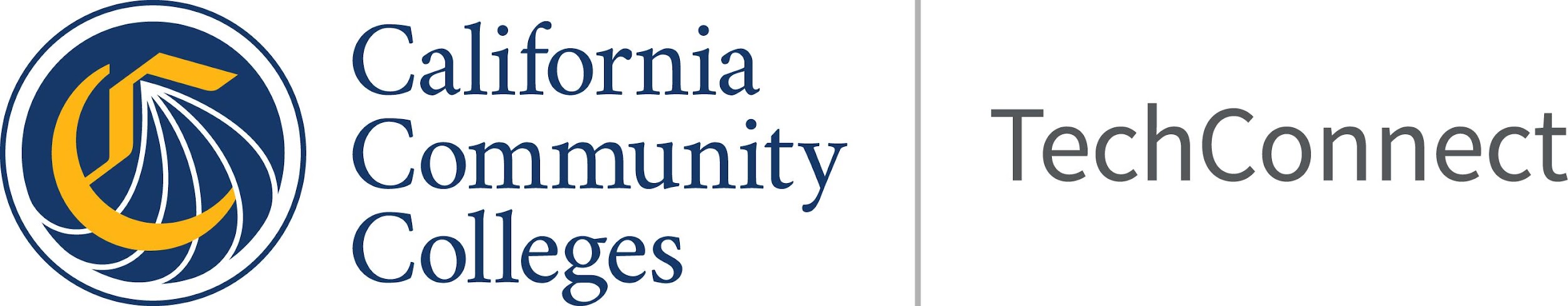 Challenges
Interactions in online environment
Lack of demonstration/observation
Peer-to-peer learning
June 29 - July 1, 2022
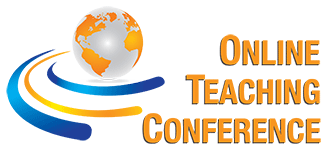 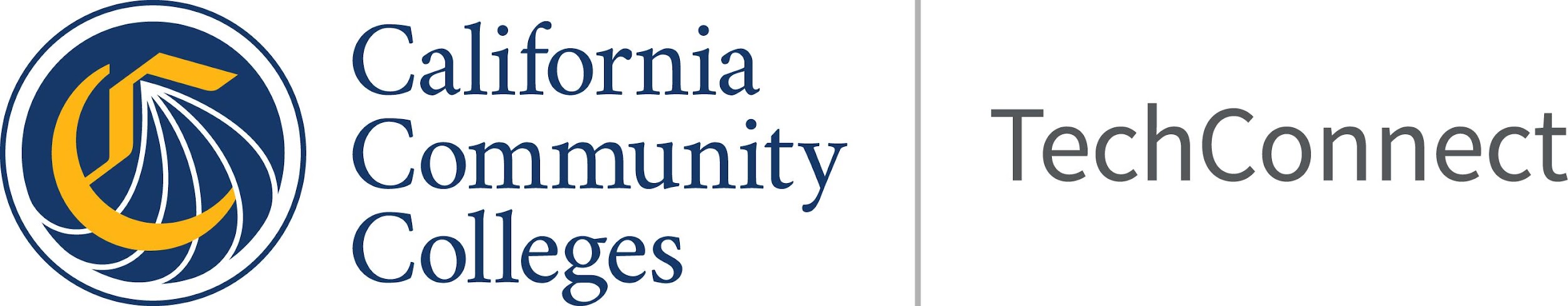 Turn-N-Talk: Solutions
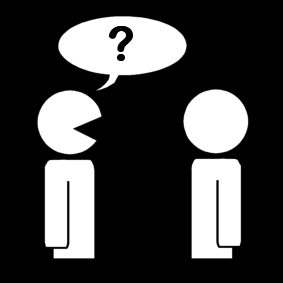 What are some of the solutions you have employed in your classrooms?
June 29 - July 1, 2022
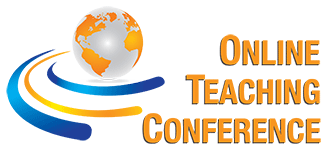 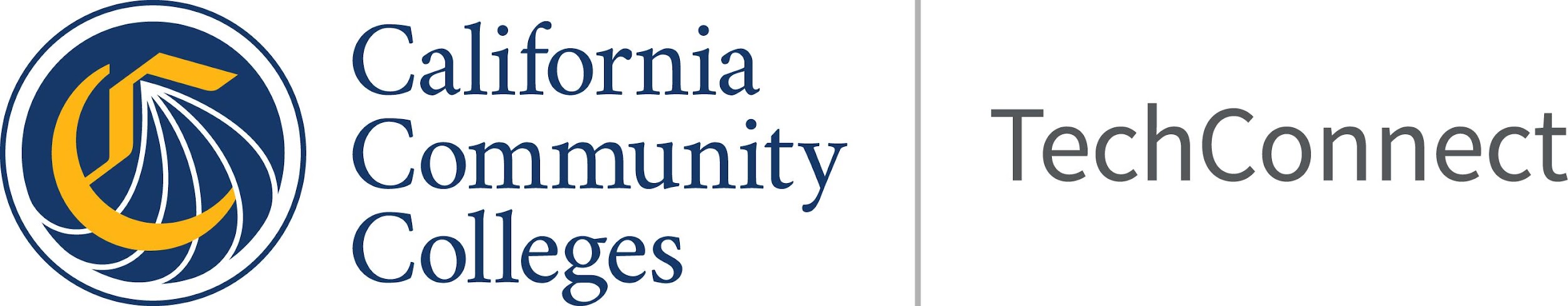 Comparing F2F Activities with Online Learning
June 29 - July 1, 2022
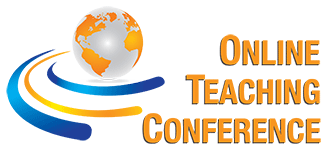 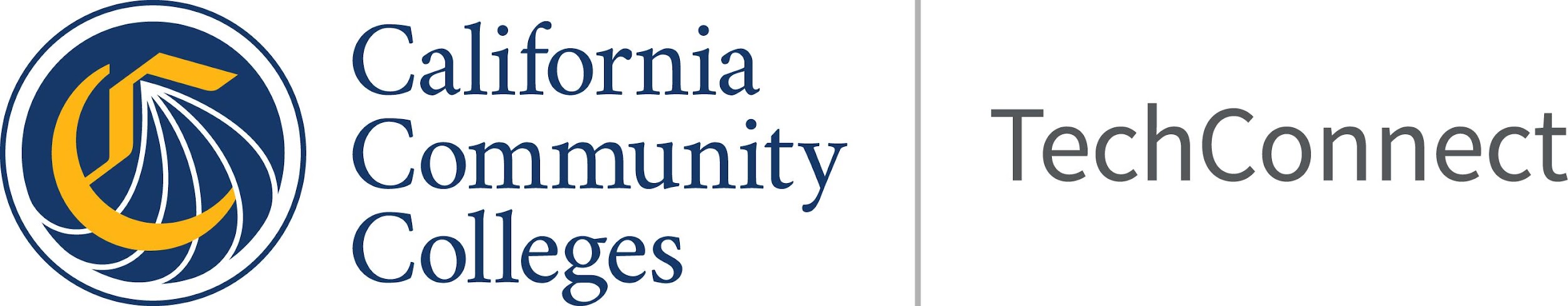 Characteristics of Peer Interactions
Zoom Sessions - Synchronous
Review submissions - Asynchronous but can be intimidating. 
Discussion boards - Asynchronous
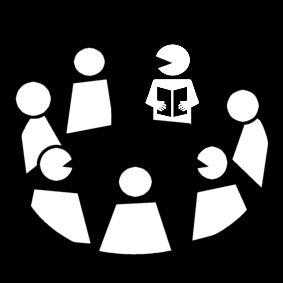 June 29 - July 1, 2022
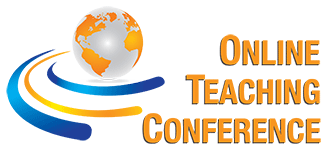 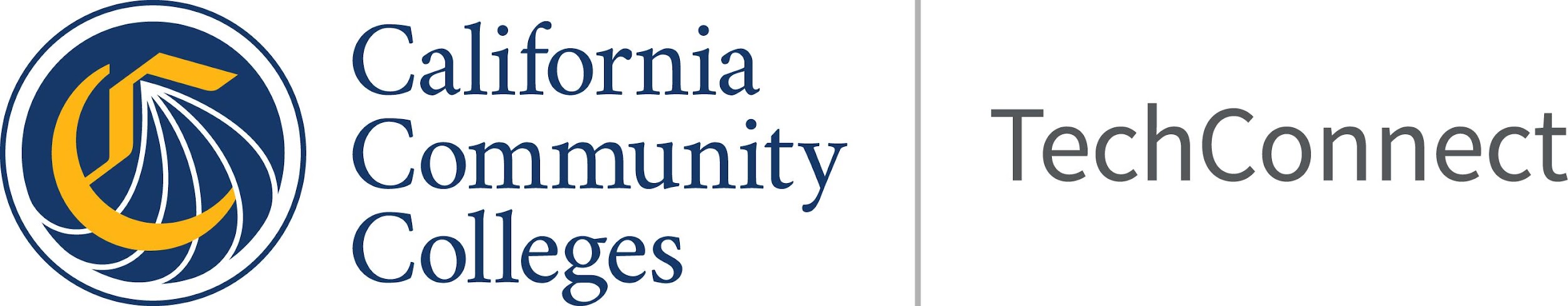 Opportunities for Peer Interaction
Group workExample: Assign groups to create content for the course (on shared pages) and moderate associated discussion forums.
Peer reviewsTips: Set the groundwork early on with low-stakes assignment that give students opportunity to practice giving and receiving feedback with rubrics.
Peer consulting groupsExample: Small groups (2-3) learners who brainstorm and discuss strategies for individual assignments, early on in the process.
Discussion boards
June 29 - July 1, 2022
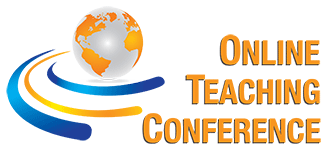 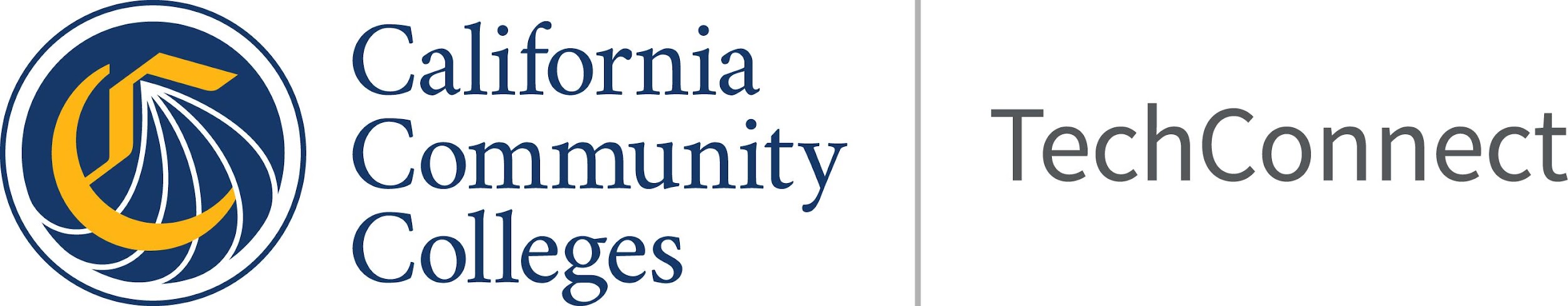 Tips for Designing Discussion Prompts
Build discussions around core concepts. 
Ask students to apply core concepts to situations in their own lives (or communities).
Ask students to provide real-life examples – and explain how this example relates to the core concept.
Use open-ended questions: Rather than asking “what,” focus on “why.”
Use problem-solving questions with open-ended answer possibilities – and require students to explain their answers.
June 29 - July 1, 2022
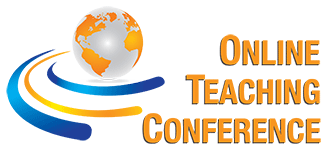 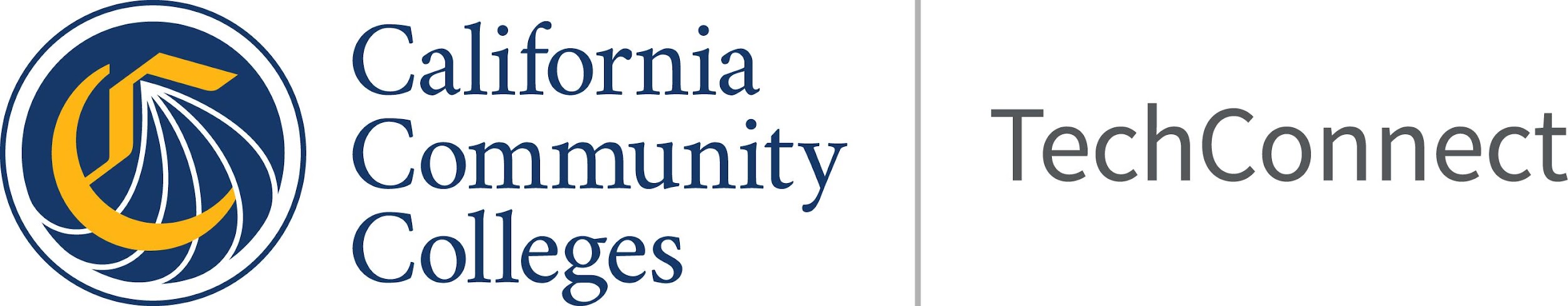 Discussion - Before
Who are you?
Why are you taking this course?
What is one thing that fascinates you about Human Physiology?
Please share your experience with online learning - challenges, tips for success.
Reply to at least [one] other classmate. Share advice or tips for success for others based on your experiences with web-enhanced learning.
June 29 - July 1, 2022
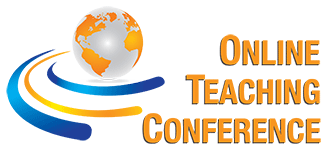 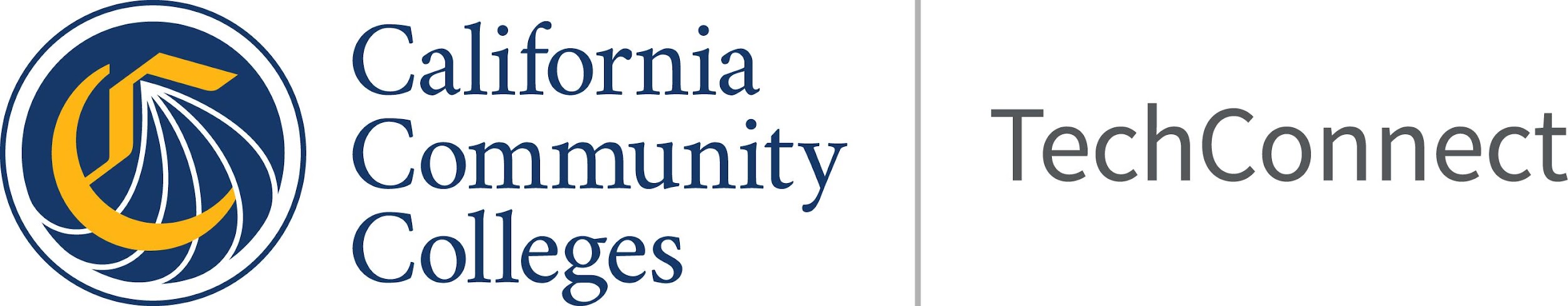 Discussion - After
Share two things about yourself that you would like us to know in this learning community. 
How has your identity shaped your career choices? 
Why are you taking this course?
Please share your experience with online learning - challenges, tips for success.
Reply to at least [one] other classmate. Share advice or tips for success for others based on your experiences with web-enhanced learning.
At 8-week mark - 
What is one thing that fascinates you about Human Physiology? How does this connect to your community?
Reply to at least [one] other classmate. Share advice or tips for success for others based on your experiences with web-enhanced learning.
June 29 - July 1, 2022
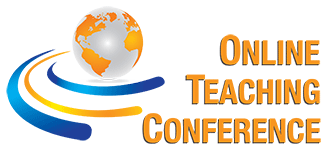 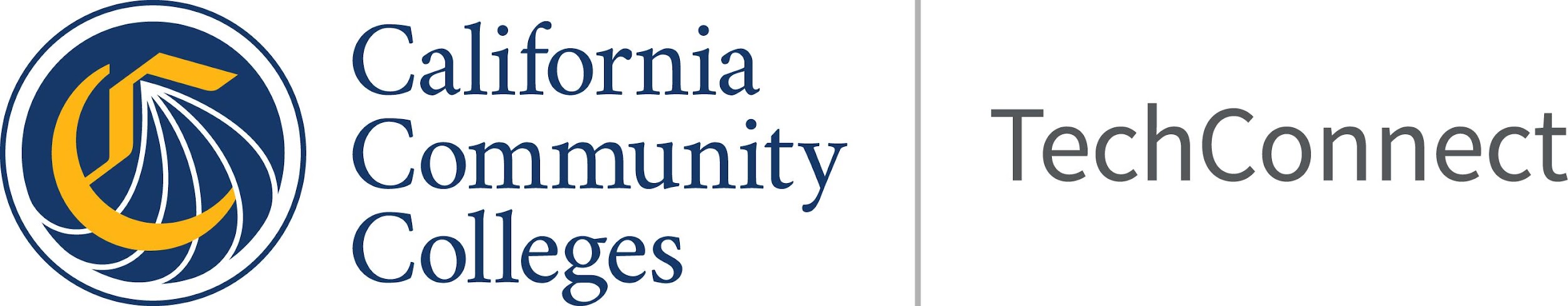 Turn-N-Talk: Discussions
Please share a few of your strategies for online discussions.
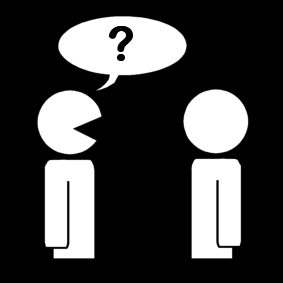 June 29 - July 1, 2022
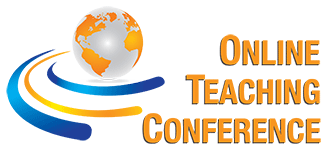 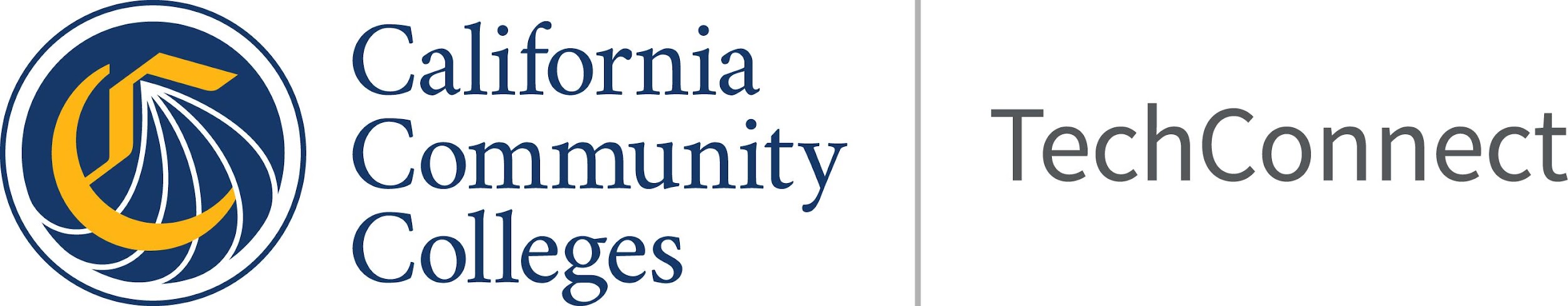 Grading Discussions.
Developing Rubric 

From scratch 
From a colleague

Canvas Commons

https://lor.instructure.com/resources/1ce8503908cc44f08da966f399331139?shared
https://lor.instructure.com/resources/2b015aa7fe9e4ad88d154e9a030a910f?shared
June 29 - July 1, 2022
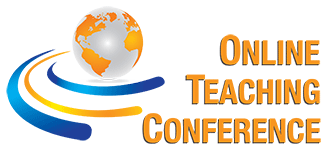 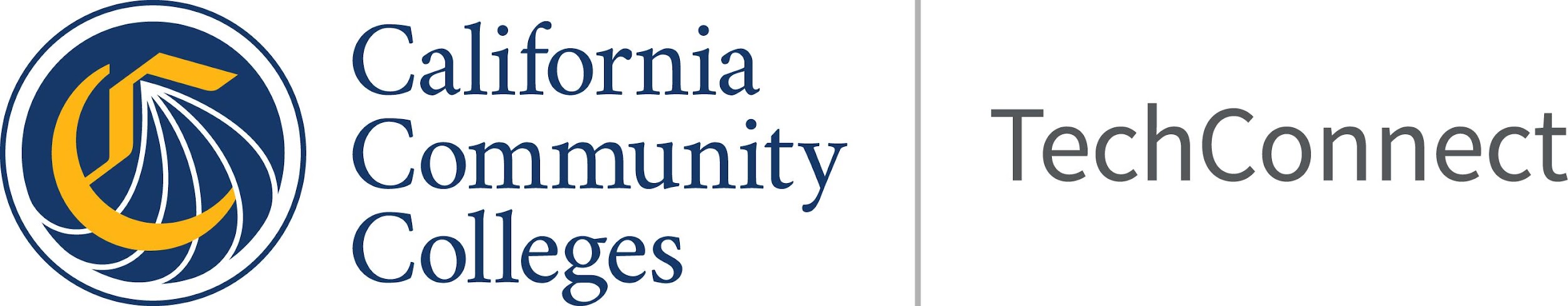 Time to Talk?.
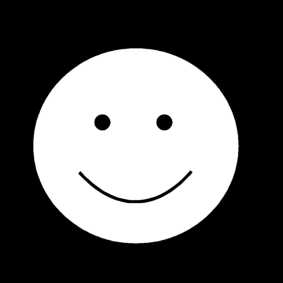 Q&A
June 29 - July 1, 2022
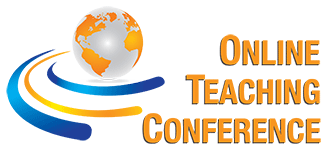 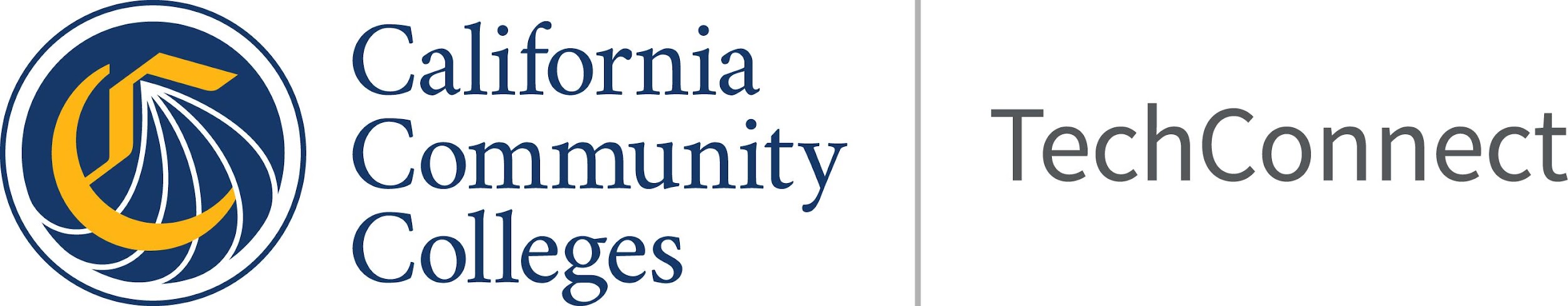 Contact Information (include Name, Email, Phone)
Simantini Karve
karves@smccd.edu

Kim Saccio 
sacciok@smccd.edu
June 29 - July 1, 2022
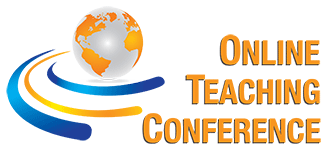 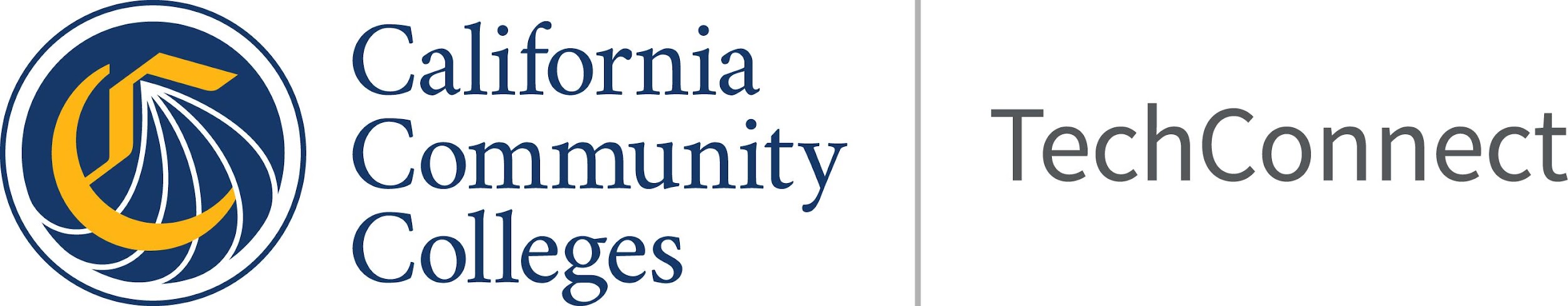